6. ders
HAMMADDE OLARAK TOPRAK İŞLEYEN EL SANATLARI
Kerpiç Yapımı
Çanak çömlek işleri
Çinicilik
Seramik işleri
1-Kerpiç Yapımı

2-Çanak çömlek işleri
	-Çömlekler
	-Çanaklar
	-Yayıklar
	-Bardaklar
	-Küpler

3-Çinicilik

4-Seramik işleri
Seramik biblolar, Ankara, 2018
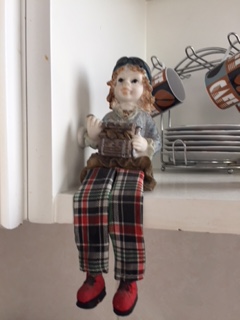 Çömlek aksesuar, seramik kupalar, Ankara, 2018
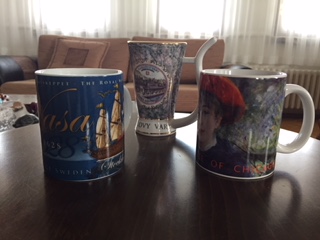 Seramik biblolar, Ankara, 2018
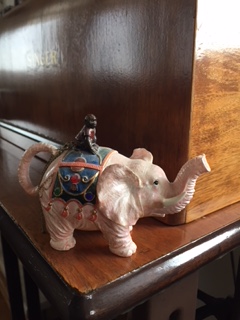 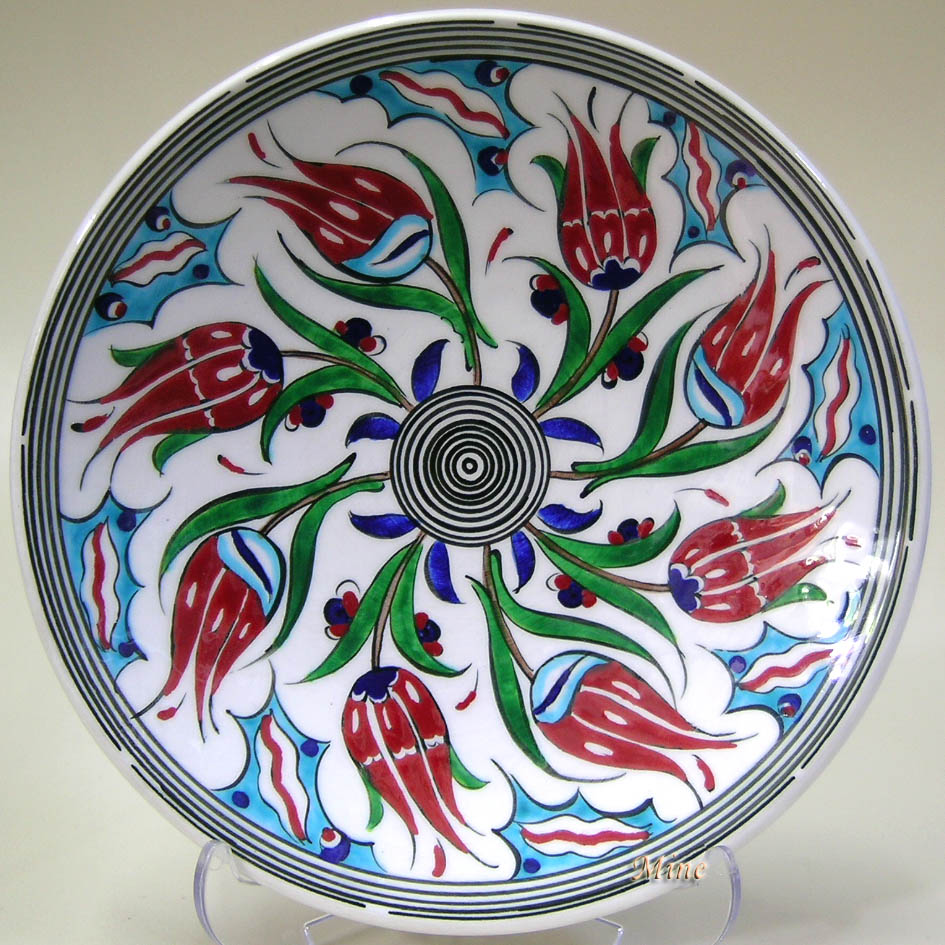 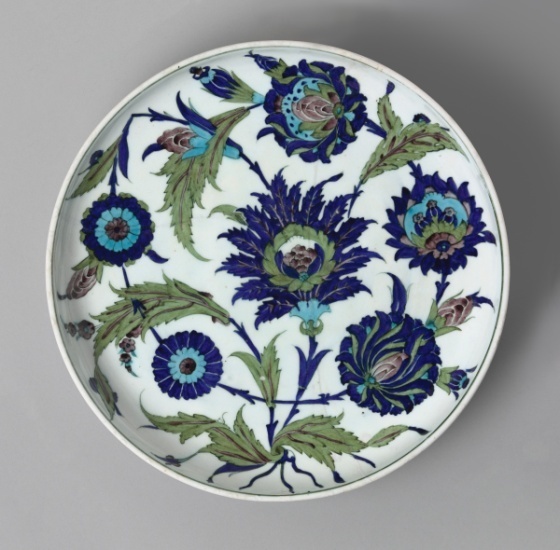 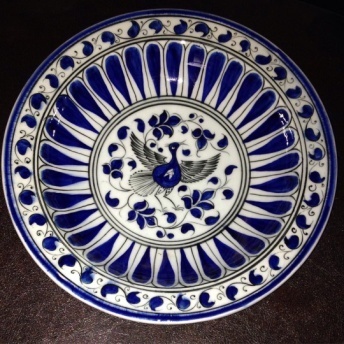 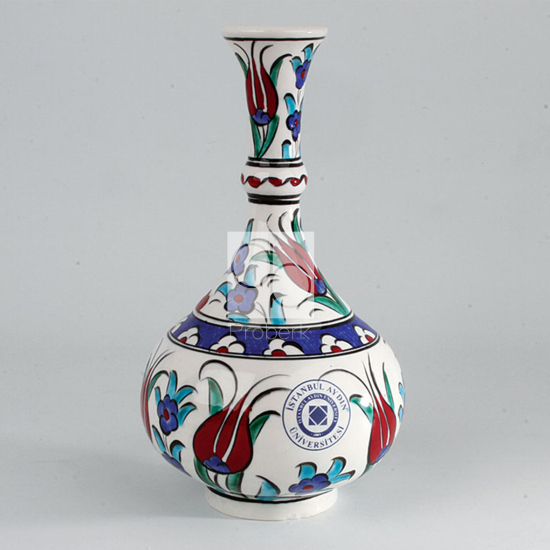 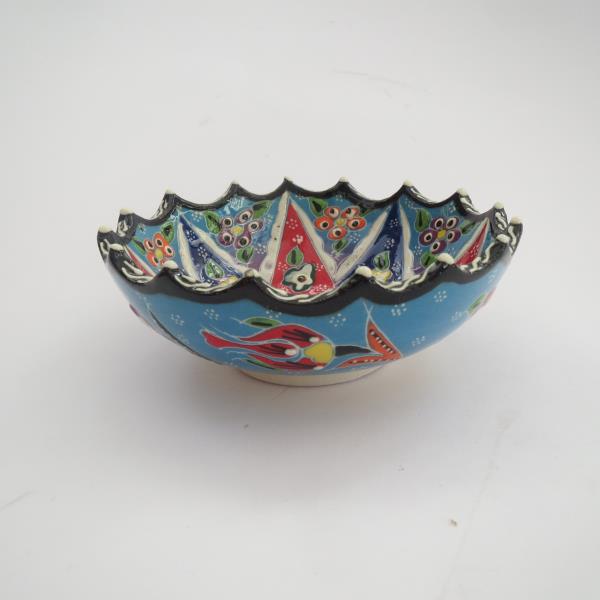 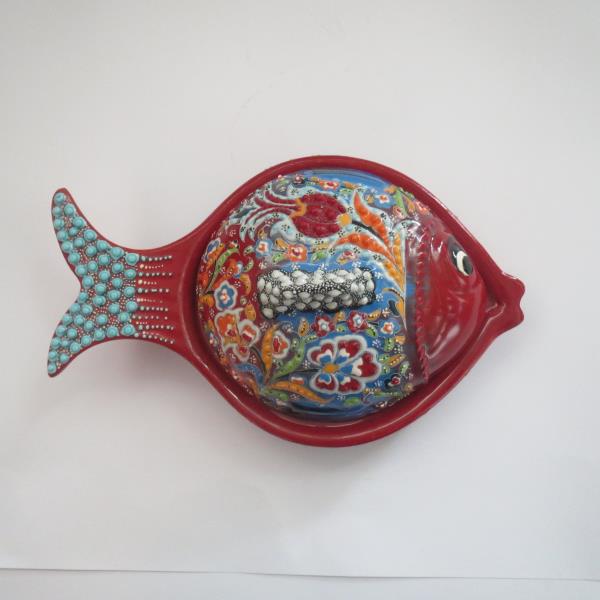 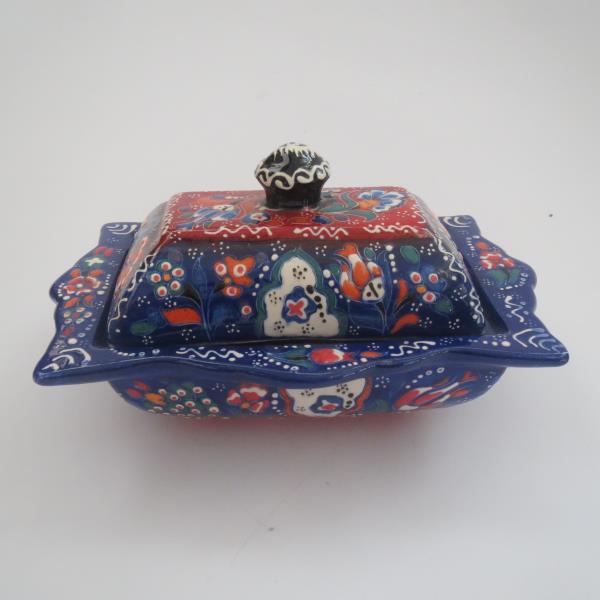 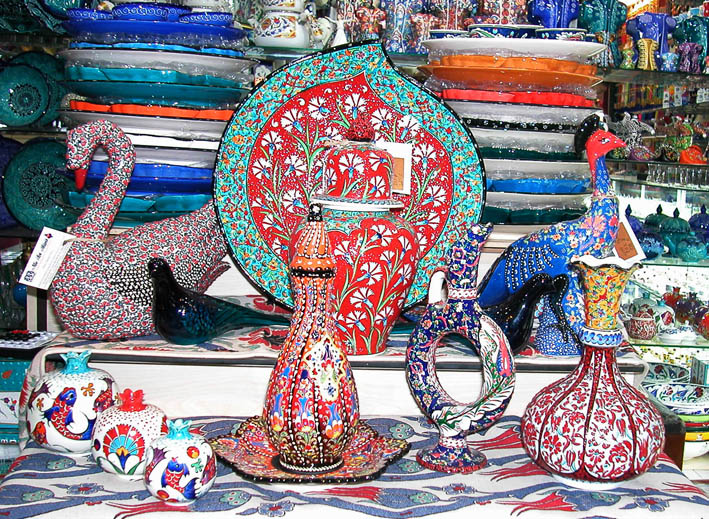 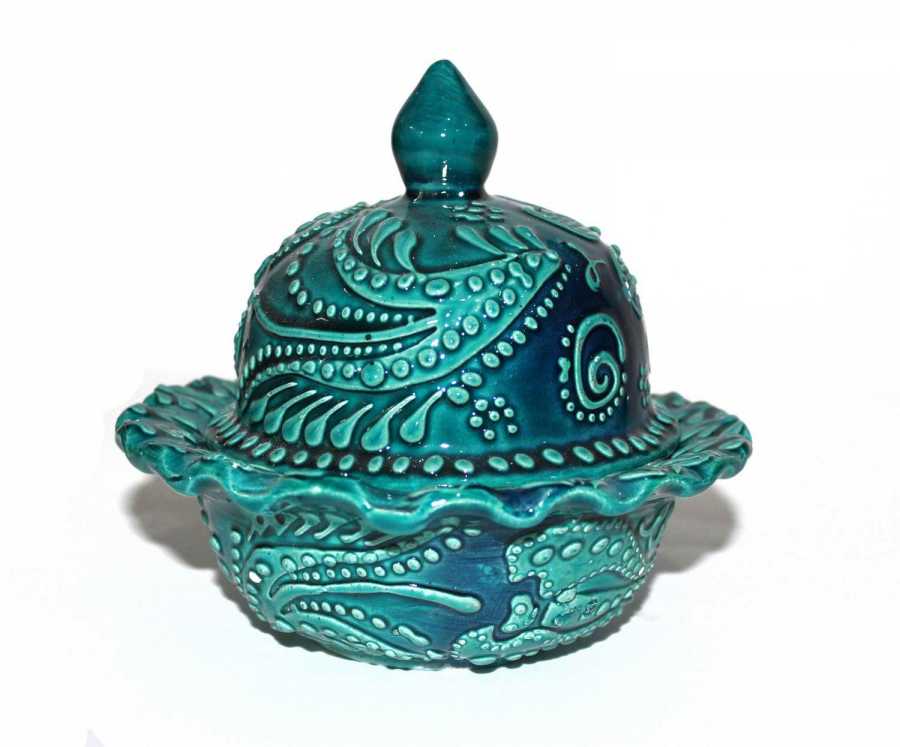 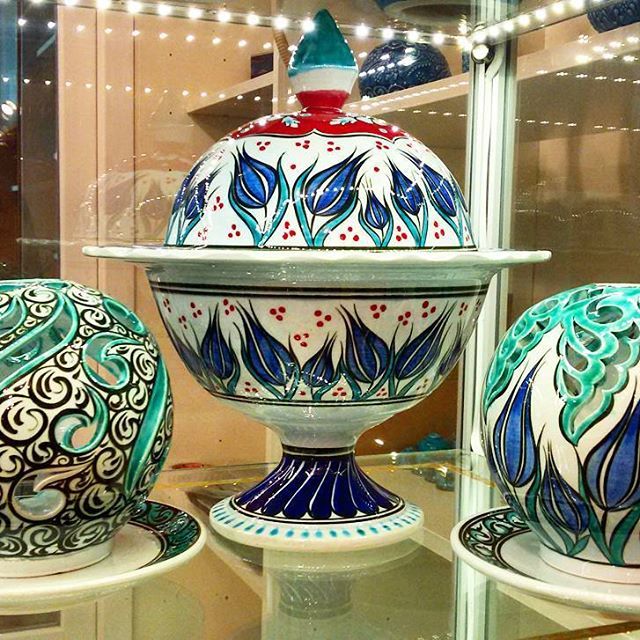 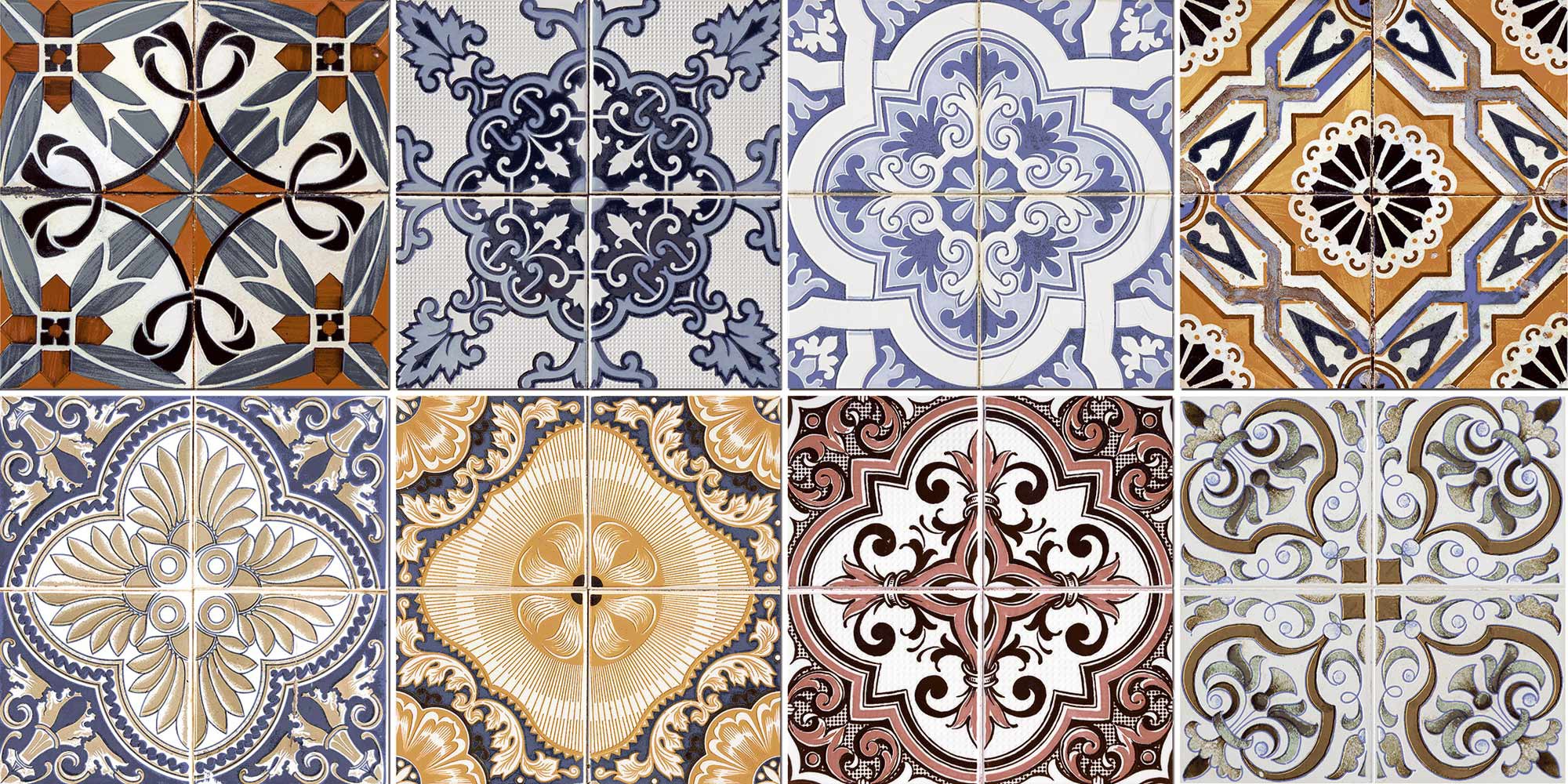 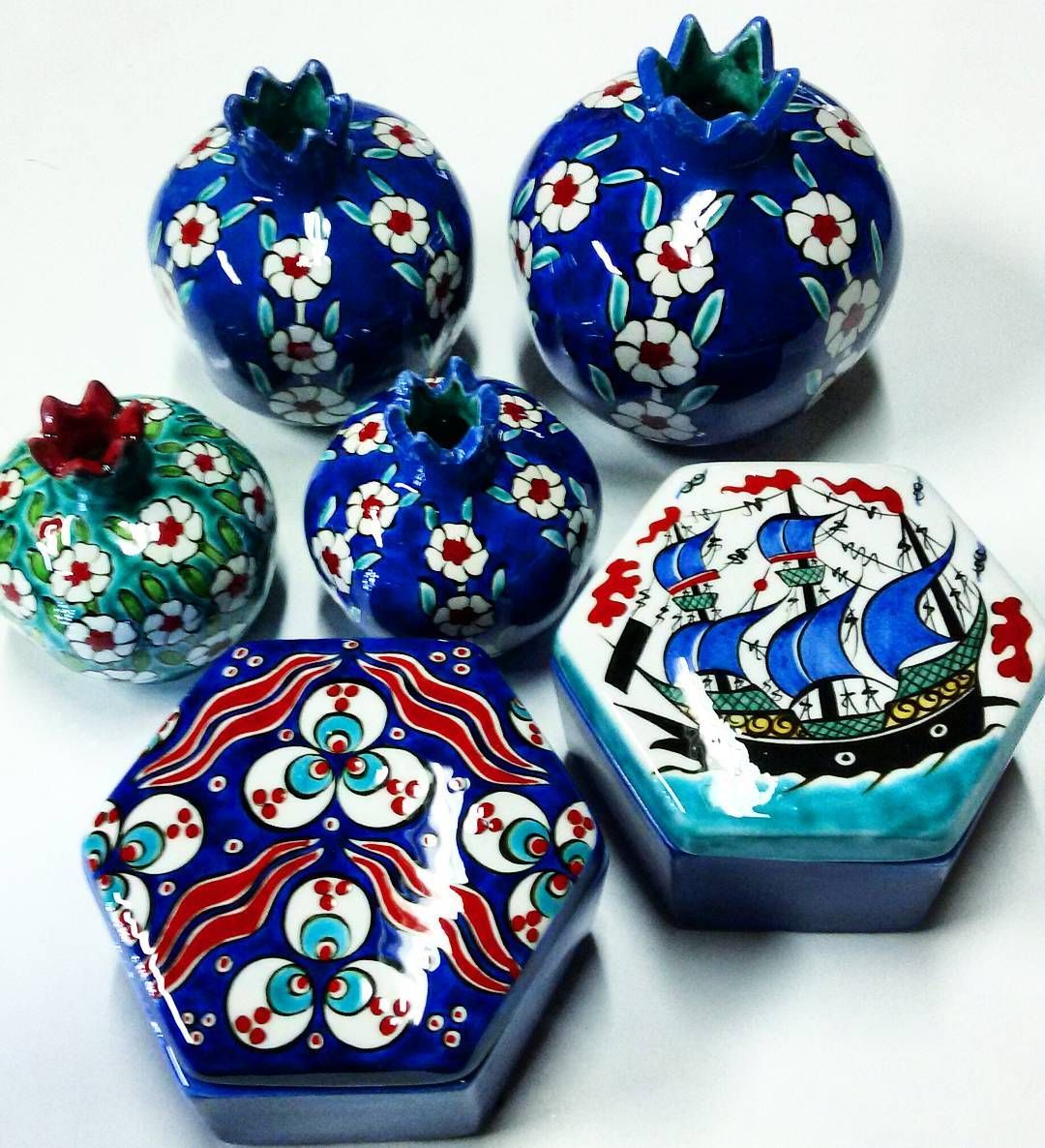 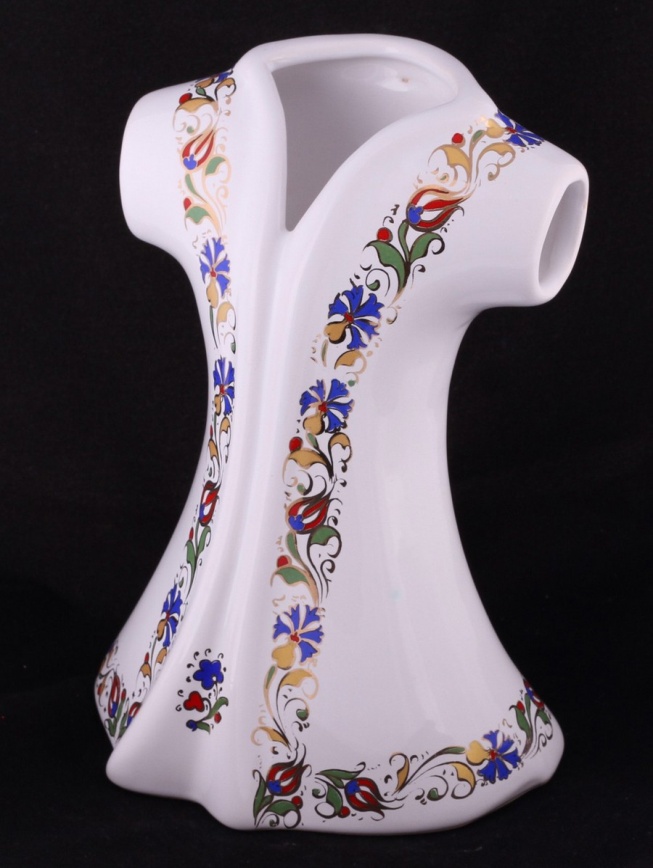 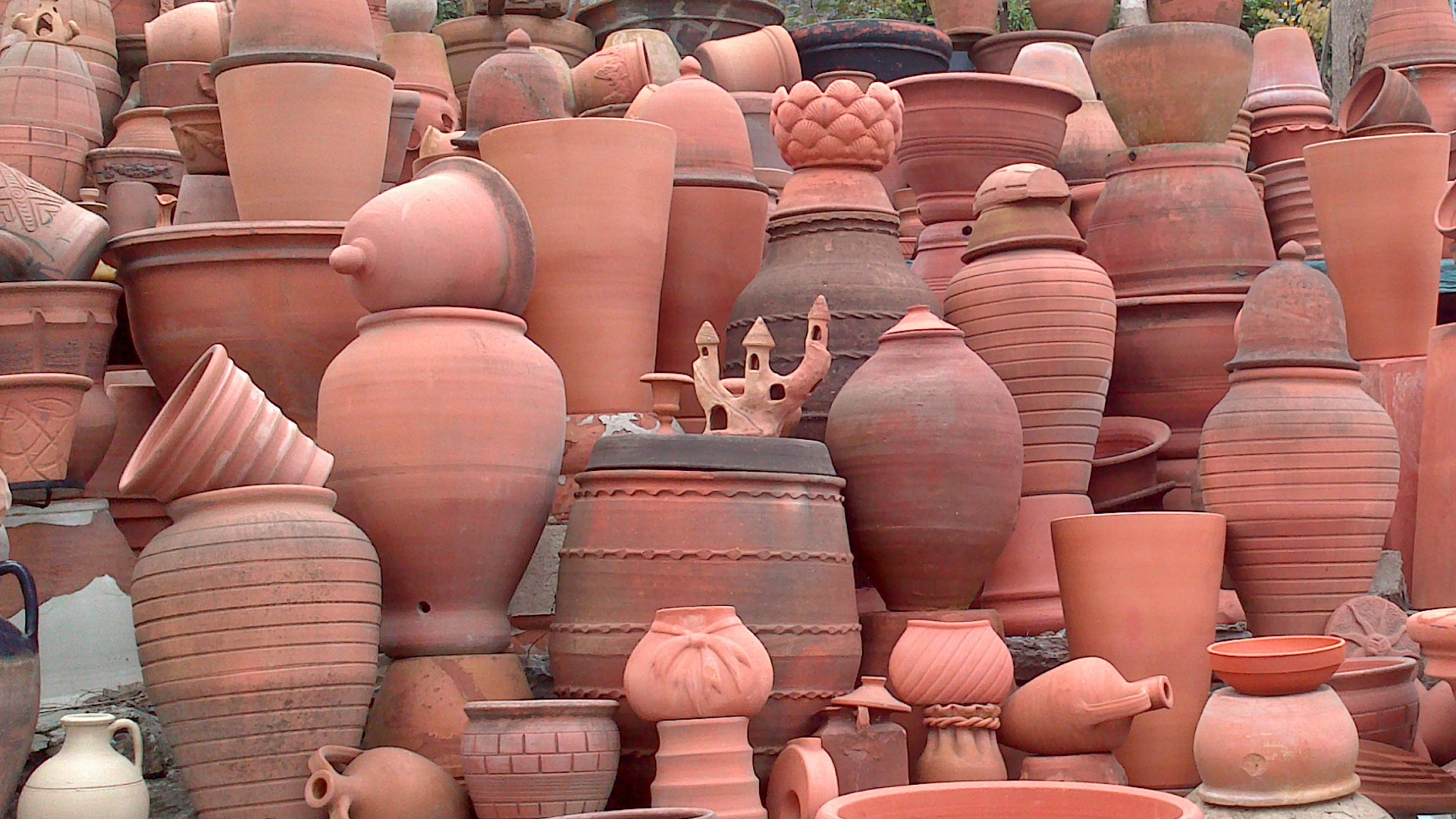 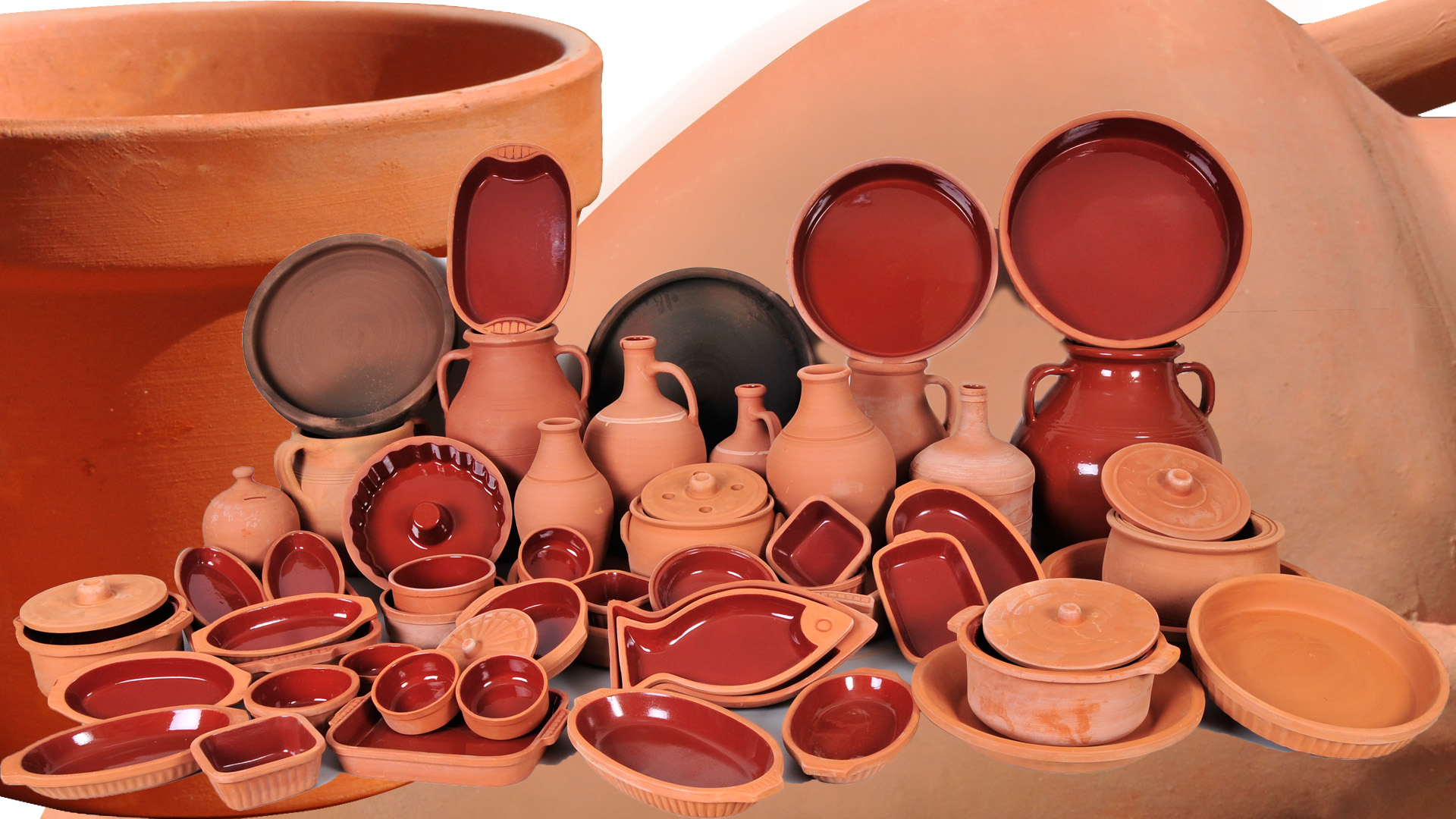 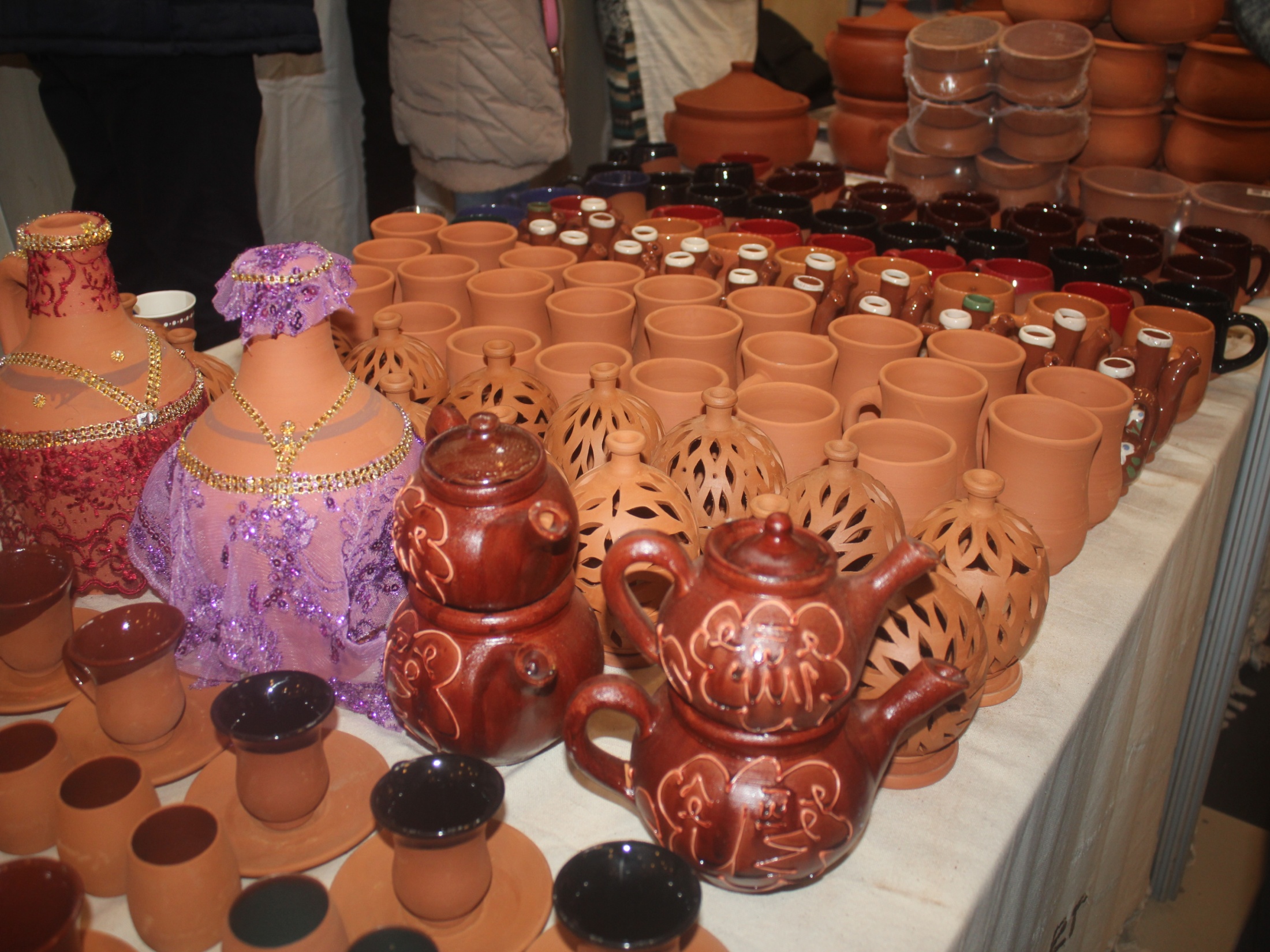